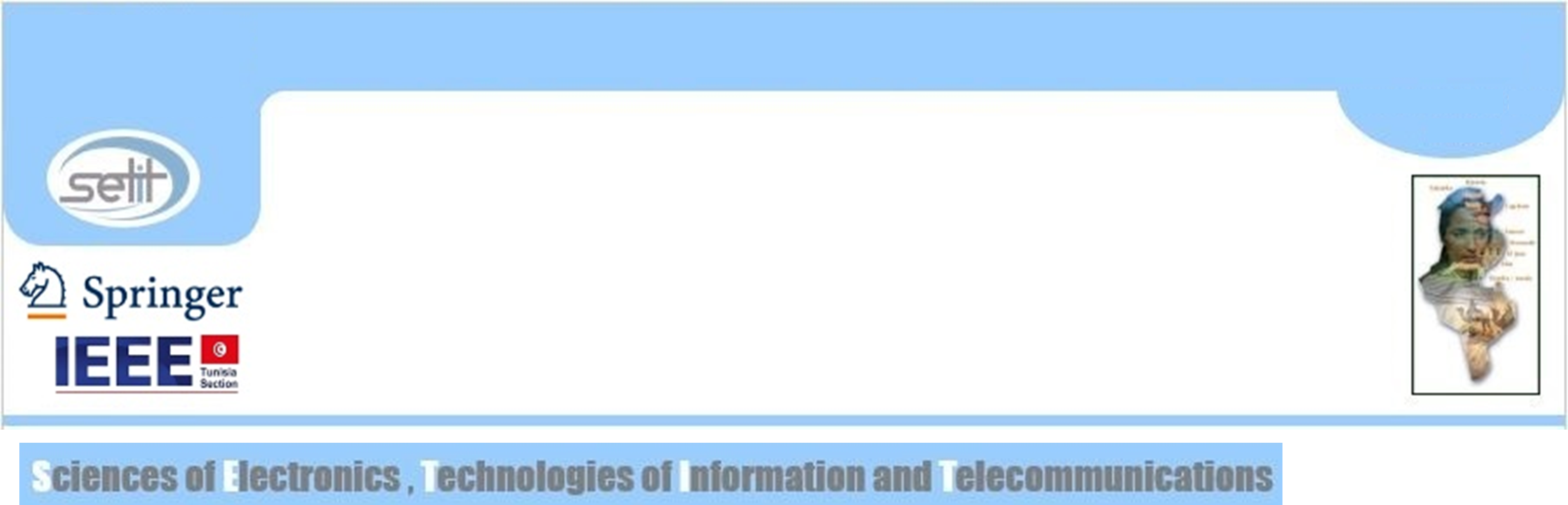 th
The 2022 IEEE 9   
International 
Conference
Sciences of Electronics, Technologies of Information and Telecommunications
Sfax May 28-30;2022
Article Title

Author‘s name(s)
Address (es)  of Author(s)
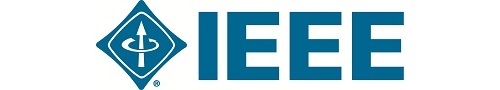 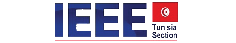 www.ieee.org